স্বাগতম
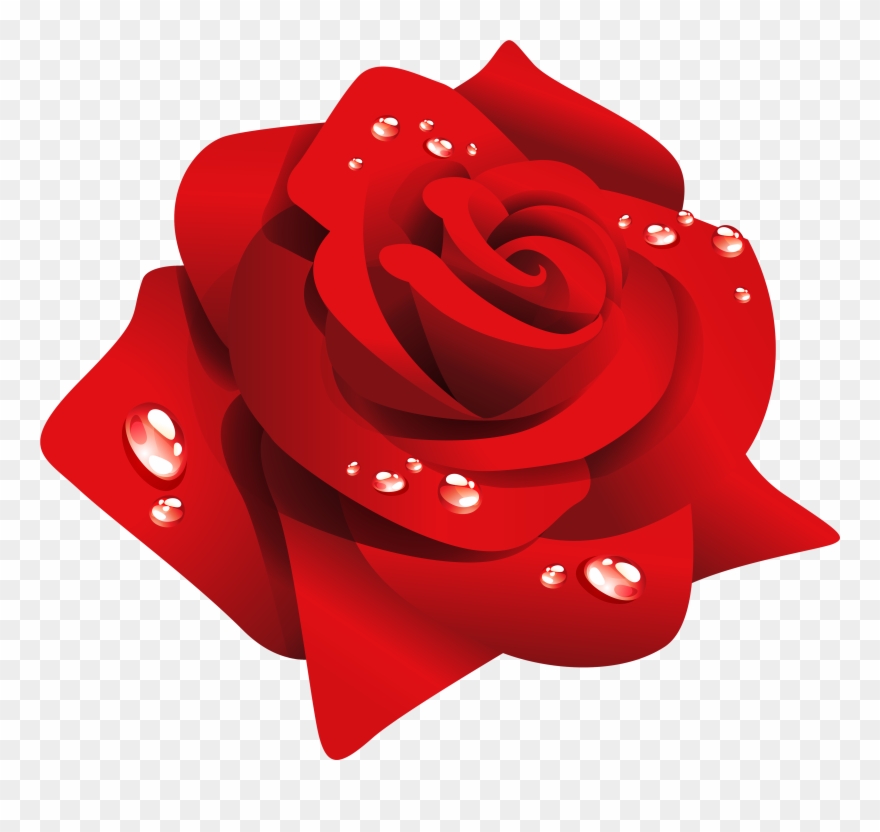 পরিচিতি

মোঃ জয়নাল আবেদীন ভূঁইয়া 
সহকারী শিক্ষক
বগাচতর এন. জি. ইউ. আই ফাজিল মাদ্রাসা
সীতাকুণ্ড, চট্টগ্রাম।
পাঠ শিরোনাম  
শ্রেণি : অষ্টম  
বিষয়ঃ  গণিত 
অধ্যায়ঃ ১১ ( তথ্য ও উপাত্ত) 
সময়  ৪০ মিনিট
শিখনফল
পাইচিত্র কি এবং এর প্রয়োজনীয়তা ব্যাখ্যা করতে পারবে।
পাইচিত্র অঙ্কণ করতে পারবে।
পাইচি্ত্র
সমস্যা
সমাধানঃ
সমস্যা
কোনো এক বছরে দুর্ঘটনাজনিত কারনে সংঘটিত মৃত্যুর সারণি নিচে দেয়া হলো।
প্রদত্ত উপাত্তকে পাইচিত্রের মাধ্যমে প্রকাশ কর।
সমাধানঃ০৩
দলগত  কাজ
নিচের সারণিতে ২০০ জন শিক্ষার্থীর পছন্দের ফল দেখানো হলঃ
প্রদত্ত উপাত্তের পাই চিত্র অংকন কর।
বাড়ির কাজ
কোনো বিদ্যালয়ের ১০০ জন শিক্ষার্থীর গণিত বিষয়ে প্রাপ্ত নম্বরের সারণি দেওয়া হলো:
প্রদত্ত উপাত্তের পাই চিত্র অংকন কর।
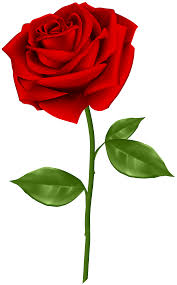 ধন্যবাদ